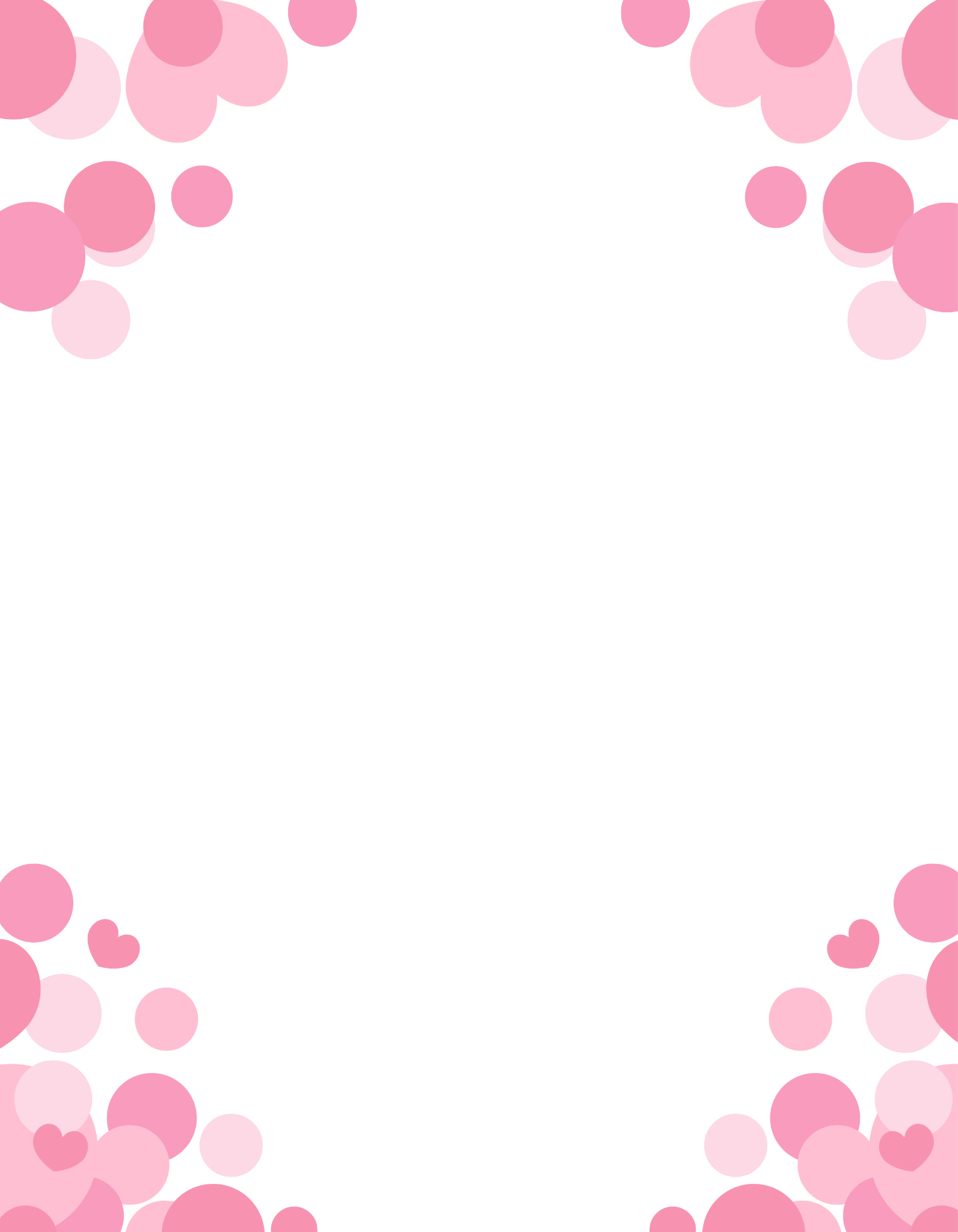 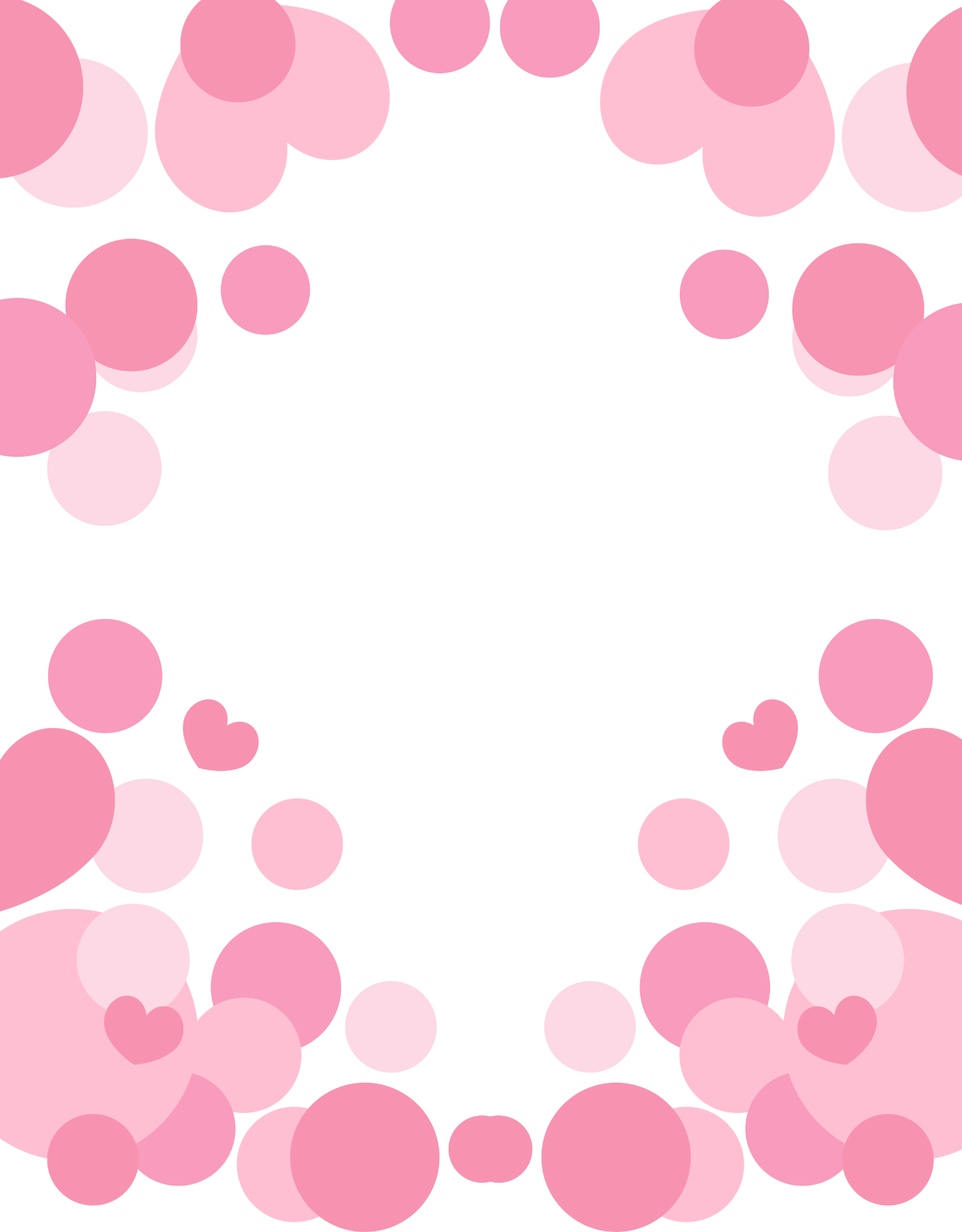 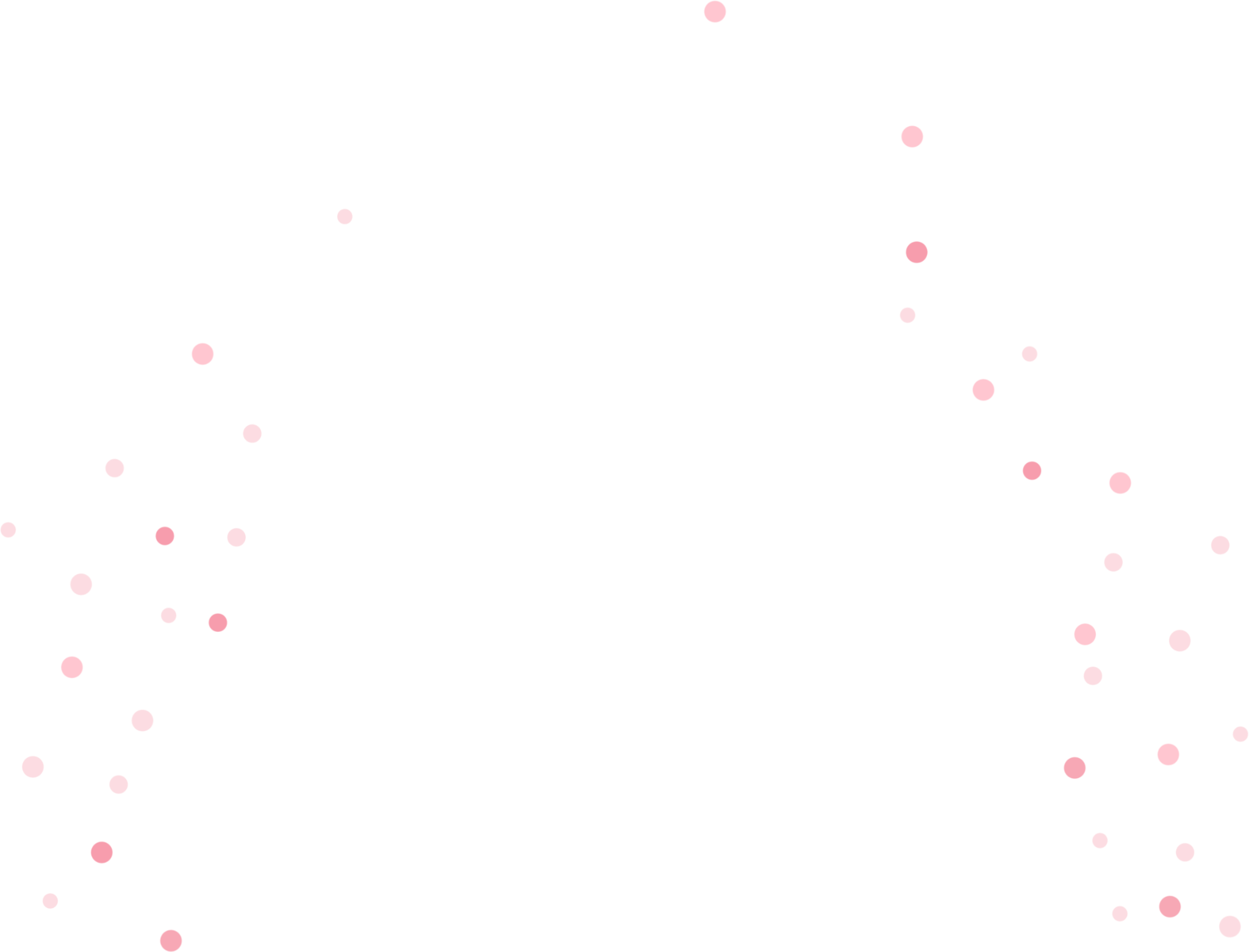 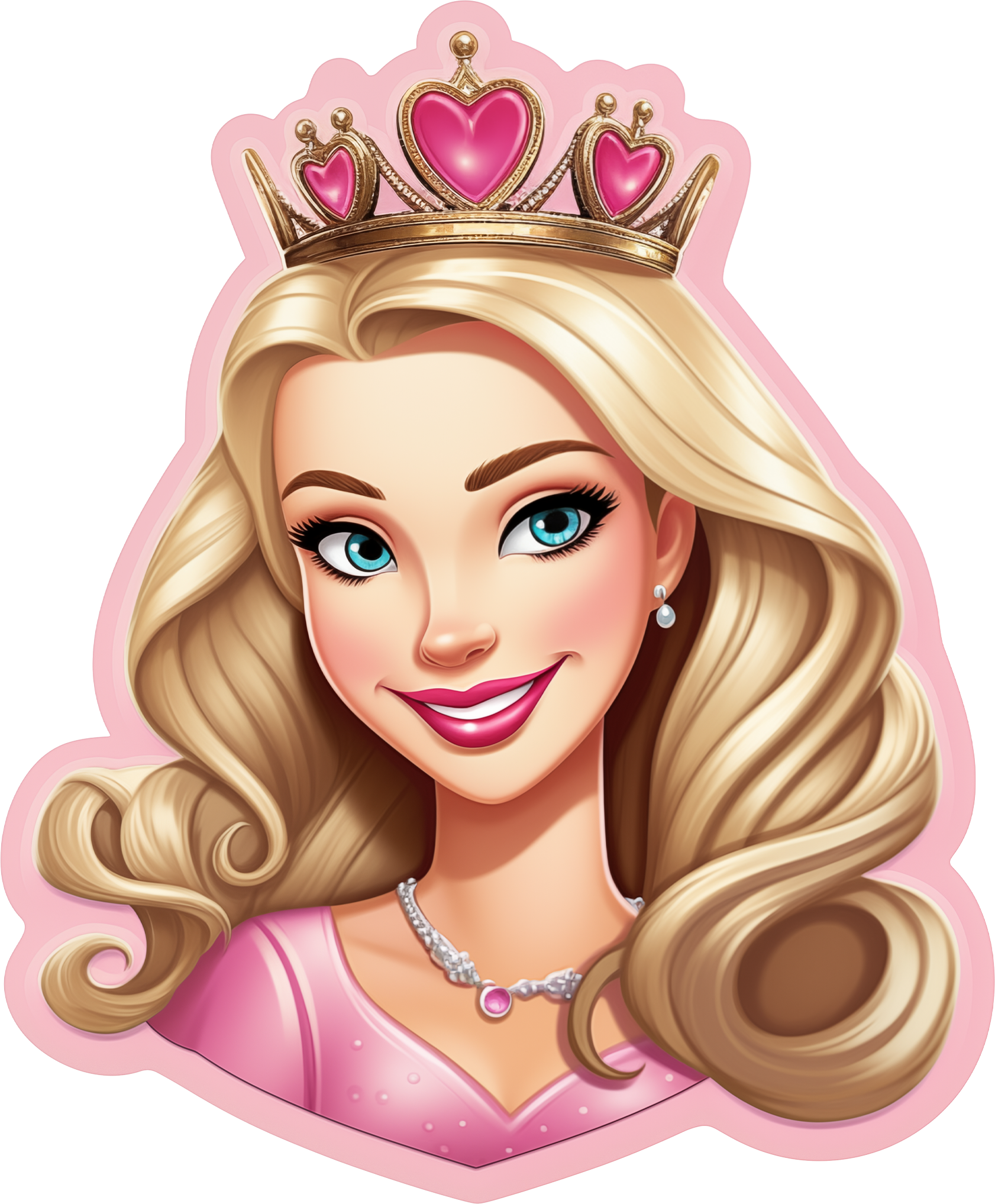 Y O U ' R E  I N V I T E D !
Barbie Party!
July 20
2:00 PM
Rainbow Palace, 123 Dreamland Lane
RSVP: Contact Emma
(555) 123-4567